Nov. 2024
Doc.: IEEE 802.11-24/1803r0
Sync field for AMP PPDU
Date: 2024-09-03
Authors:
Slide 1
Wang Ke (OPPO)
Doc.: IEEE 802.11-24/1803r0
Nov. 2024
Abstract
In this contribution,  we will firstly discuss the requirement the Sync field and then propose candidate  sync sequence.
Slide 2
Wang Ke (OPPO)
Doc.: IEEE 802.11-24/1803r0
Nov. 2024
Requirements for AMP sync
The following requirements need to be considered for AMP sync.
Different sync sequences for DL/UL for indication.
Support two different AMP DL rate
1Mbps and 250kbps using 2 different sync
A correlator can distinguish between Sync length 16 and 32.
The Sync sequence has the same number of 1 and 0.
Good auto-correlation 
The sequence have 3 consecutive 1/0, which can help distinguish synchronization field and data field with Manchester coding.
Slide 3
Wang Ke (OPPO)
Doc.: IEEE 802.11-24/1803r0
Nov. 2024
Auto-Correlation Metrics
Slide 4
Wang Ke (OPPO)
Doc.: IEEE 802.11-24/1803r0
Nov. 2024
Cross-Correlation Metrics
The Sync sequence will be correlated with other filed of the UL/DL PPDU e.g., random Manchester coding symbols to see the cross-correlation property
The sync sequence shall maintain low cross-correlation with other filed of UL/DL PPDU
Slide 5
Wang Ke (OPPO)
Doc.: IEEE 802.11-24/1803r0
Nov. 2024
Sync sequence length(1)
For length 8, the auto-correlation is not so good and cross-correlation with random Manchester symbols become unacceptable. 
The best sequence after computer searching is  '10001101'
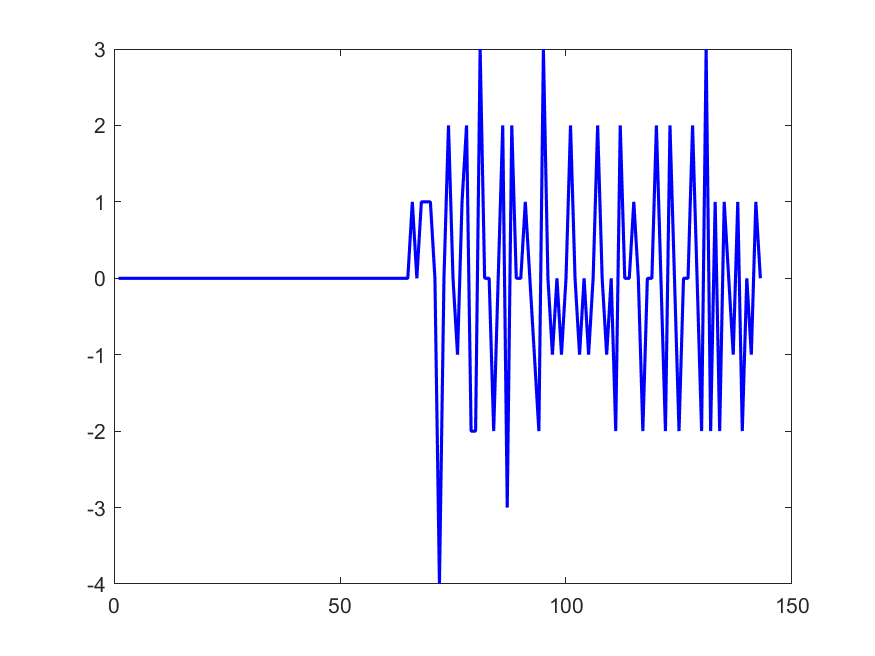 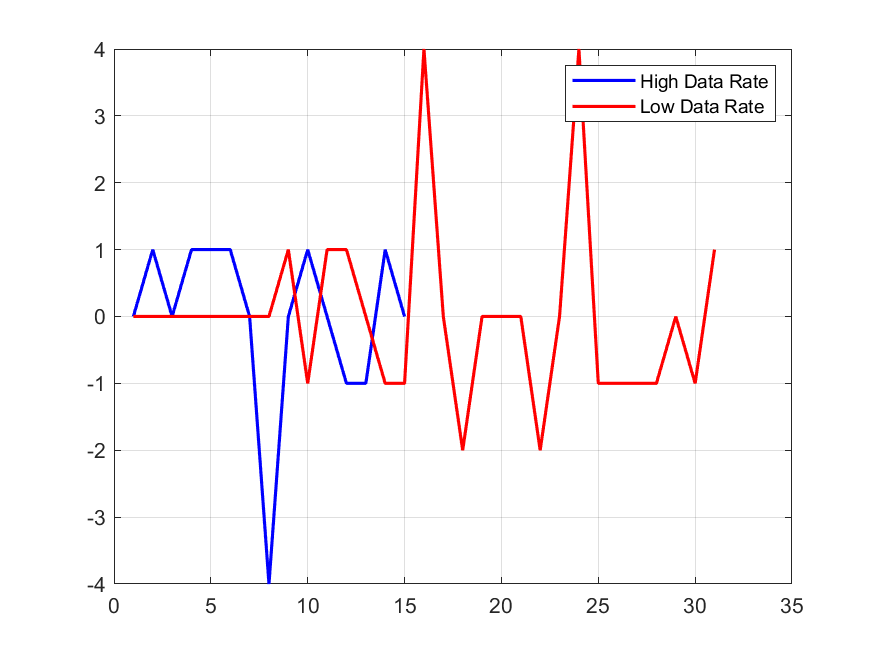 AC_H: -4		AC_L: 2
Cross-correlation with Random Manchester symbols
Slide 6
Wang Ke (OPPO)
Doc.: IEEE 802.11-24/1803r0
Nov. 2024
Sync sequence length(2)
For length 16, the auto-correlation is better and cross-correlation with random Manchester symbols is good 
One candidate sequence after computer searching is  '1100100101011100'
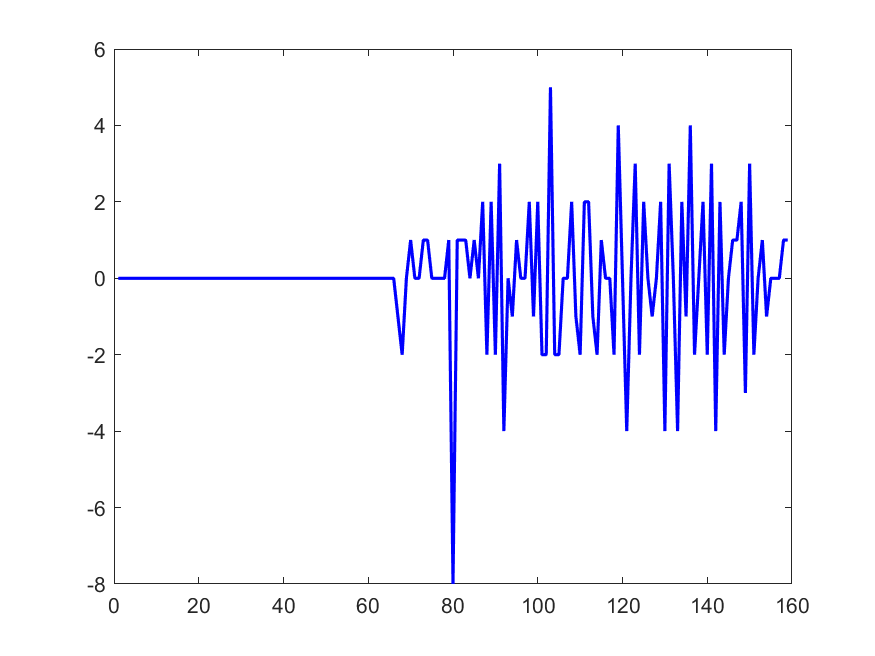 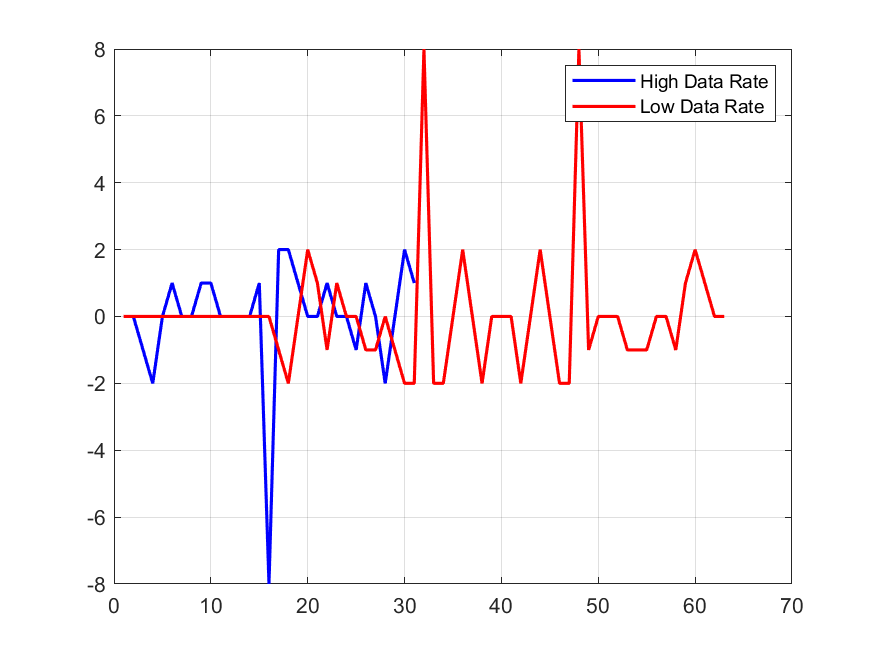 AC_H: -4		AC_L: 2
Cross-correlation with Random Manchester symbols
Slide 7
Wang Ke (OPPO)
Doc.: IEEE 802.11-24/1803r0
Nov. 2024
Summary
In this submission, sync sequence for AMP is discussed. Based on the discussion, the following is proposed. 
Basic sync length is 16, one proposed sequence is
S1=  '1100100101011100’
Slide 8